স্বাগতম
পরিচিতি
মোঃআব্দুল ওয়াহেদ জিহাদী সহকারী সুপারপীরগাছা বালিকা দাখিল মাদ্‌রাসা  পীরগাছা,রংপুর। মোবাইল নং-০১৭৯৪৮৬৩১৮৬ abdulhalim19711944@gmail.com
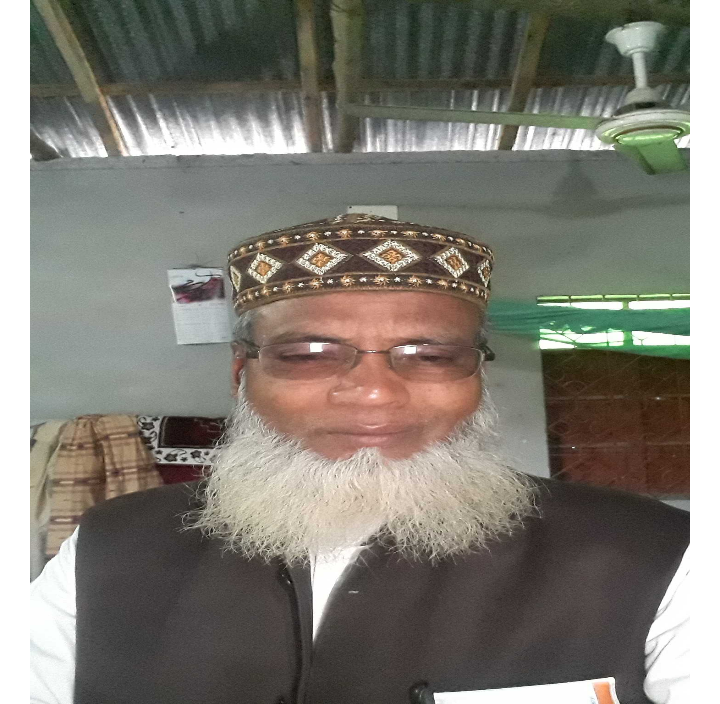 শ্রেণী-নবম
বিষয়-কুরআন ও তাজভীদ
সুরা বাকারা-২য় রুকু
সময়-৪৫ মিনিট
আজকের পাঠ
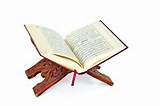 শিখনফল
এই পাঠ শেষে  শিক্ষার্থীরা... ১। আয়াতের অর্থ বলতে পারবে২। গুরুত্ব পুর্ণ শব্দের অর্থ বলতে পারবে৩। আয়াতের শিক্ষা বর্ণনা করতে পারবে
يَا أَيُّهَا النَّاسُ اعْبُدُواْ رَبَّكُمُ الَّذِي خَلَقَكُمْ وَالَّذِينَ مِن قَبْلِكُمْ لَعَلَّكُمْ تَتَّقُونَ {21}
الَّذِي جَعَلَ لَكُمُ الأَرْضَ فِرَاشاً وَالسَّمَاء بِنَاء وَأَنزَلَ مِنَ السَّمَاءِ مَاءً فَأَخْرَجَ بِهِ مِنَ الثَّمَرَاتِ رِزْقاً لَّكُمْ فَلاَ تَجْعَلُواْ لِلّهِ أَندَاداً وَأَنتُمْ تَعْلَمُونَ {22}
وَإِن كُنتُمْ فِي رَيْبٍ مِّمَّا نَزَّلْنَا عَلَى عَبْدِنَا فَأْتُواْ بِسُورَةٍ مِّن مِّثْلِهِ وَادْعُواْ شُهَدَاءكُم مِّن دُونِ اللّهِ إِنْ كُنْتُمْ صَادِقِينَ {23}
فَإِن لَّمْ تَفْعَلُواْ وَلَن تَفْعَلُواْ فَاتَّقُواْ النَّارَ الَّتِي وَقُودُهَا النَّاسُ وَالْحِجَارَةُ أُعِدَّتْ لِلْكَافِرِينَ {24}‏
‏ وَبَشِّرِ الَّذِين آمَنُواْ وَعَمِلُواْ الصَّالِحَاتِ أَنَّ لَهُمْ جَنَّاتٍ تَجْرِي مِن تَحْتِهَا الأَنْهَارُ كُلَّمَا رُزِقُواْ مِنْهَا مِن ثَمَرَةٍ رِّزْقاً قَالُواْ هَـذَا الَّذِي رُزِقْنَا مِن قَبْلُ وَأُتُواْ بِهِ مُتَشَابِهاً وَلَهُمْ فِيهَا أَزْوَاجٌ مُّطَهَّرَةٌ وَهُمْ فِيهَا خَالِدُونَ {25}
إِنَّ اللَّهَ لاَ يَسْتَحْيِي أَن يَضْرِبَ مَثَلاً مَّا بَعُوضَةً فَمَا فَوْقَهَا فَأَمَّا الَّذِينَ آمَنُواْ فَيَعْلَمُونَ أَنَّهُ الْحَقُّ مِن رَّبِّهِمْ وَأَمَّا الَّذِينَ كَفَرُواْ فَيَقُولُونَ مَاذَا أَرَادَ اللَّهُ بِهَـذَا مَثَلاً يُضِلُّ بِهِ كَثِيراً وَيَهْدِي بِهِ كَثِيراً وَمَا يُضِلُّ بِهِ إِلاَّ الْفَاسِقِينَ {26}
الَّذِينَ يَنقُضُونَ عَهْدَ اللَّهِ مِن بَعْدِ مِيثَاقِهِ وَيَقْطَعُونَ مَا أَمَرَ اللَّهُ بِهِ أَن يُوصَلَ وَيُفْسِدُونَ فِي الأَرْضِ أُولَـئِكَ هُمُ الْخَاسِرُونَ {27}
كَيْفَ تَكْفُرُونَ بِاللَّهِ وَكُنتُمْ أَمْوَاتاً فَأَحْيَاكُمْ ثُمَّ يُمِيتُكُمْ ثُمَّ يُحْيِيكُمْ ثُمَّ إِلَيْهِ تُرْجَعُونَ {28}
هُوَ الَّذِي خَلَقَ لَكُم مَّا فِي الأَرْضِ جَمِيعاً ثُمَّ اسْتَوَى إِلَى السَّمَاء فَسَوَّاهُنَّ سَبْعَ سَمَاوَاتٍ وَهُوَ بِكُلِّ شَيْءٍ عَلِيمٌ {29}
অনুবাদ
(21) হে মানবমন্ডলী! তোমরা তোমাদের সেই প্রতিপালকের ইবাদত কর,যিনি তোমাদেরকে এবং তোমাদের পূর্ববর্তী সকলকে সৃষ্টি করেছেন, তবেই তোমরা খোদাভীরু হতে পারবে।
(২২) যিনি তোমাদের জন্য যমীনকে বিছানা এবং আকাশকে ছাঁদ স্বরুপ সৃষ্টি করেছেন। আর তিনি আকাশ হতে অবতীর্ণ করেন পানি ,তৎপর তা দ্বারা তোমাদের জীবিকা স্বরুপ ফলমুল থেকে (অনেক কিছু) বের করেন। অতএব,তোমরা জেনে-শুনে আল্লাহর সমকক্ষ সত্তা সাব্যস্ত করো না।
(২৩) আমি আমার বান্দার ওপর যা অবতীর্ণ করেছি, তাতে যদি তোমরা সন্দেহে হয়ে থাক,তাহলে এর অনুরুপ একটি সূরা আনয়ন কর এবং তোমরা আল্লাহকে ছেড়ে তোমাদের আরাধ্য প্রভুদেরকে (সাহায্যের জন্য) আহ্বান কর। যদি তোমরা (তোমাদের দাবিতে) সত্যবাদী হয়ে থাক।
অনুবাদ
(২৪) কাজেই যদি তোমরা না পার,বাস্তবে তোমরা কক্ষনো পারবেও না;তাহলে ঐ নরকাগ্নিকে ভয় কর যার ইন্দন হবে মানুষ এবং পাথর। এ নরকাগ্নি কাফিরদের জন্য প্রস্তুত করে রাখা হয়েছে।
(২৫) যারা ঈমান এনেছে এবং নেক আমল করেছে, আপনি তাদেরকে সুসংবাদ প্রদান করুন যে,নিশ্চয়ই তদের জন্য  রয়েছে এমন উদ্যানসমুহ,যার পাদদেশ দিয়ে ঝর্ণা সমুহ প্রবাহিত। ঐ উদ্যানসমুহ হতে যখনই কোন প্রকারের ফল তাদেরকে খাদ্যরুপে দেয়া হবে,তখনই তারা বলবে এগুলোতো সেইগুলো যা ইতিপূর্বেও আমাদেরকে খাদ্যরুপে প্রদান করা হয়েছে। আর তাদেরকে এগুলোর সাথে সাদৃশ্যময় আরো ফল দেয়া হবে। তথায় তাদের জন্যে থাকবে পূতঃপবিত্রা স্ত্রীগণ। তারা সেখানে চিরকাল অবস্থান করবে।
অনুবাদ
(২৬) নিশ্চয়ই আল্লাহ তায়ালা মশা কিংবা তদুর্ধ্ব ক্ষুদ্রাকার প্রানীর দ্বারা উপমা পেশ করতেও সংকোচ বোধ করেন না। সুতরাং যারা ঈমান এনেছে তারা নিশ্চিত জানে যে, এ উপমা তাদের প্রতিপালকের পক্ষ থেকে যথার্থ ও সত্য। আর যারা কুফুরী করে তারা বলে যে, এ উপমা দ্বারা আল্লাহ কি করতে চান? এর দ্বারা তিনি অনেককে পথভ্রষ্ট করেন, আর অনেককে সঠিক পথ প্রদর্শন করেন। তিনি দুষ্কৃতকারীদের ছাড়া অন্য কাউকে এ উপমা দ্বারা পথভ্রষ্ট করেন না।
(২৭) যারা মহান আল্লাহর সাথে সুদৃঢ় অঙ্গিকারাবদ্ধ হওয়ার পর তা ভঙ্ঘ করে , এবং আল্লাহ যে সব সম্পর্ক অটুট রাখার নির্দেশ প্রদান করেছেন তা ছিন্ন করে, আর পৃথিবীর মধ্যে ফিৎনা-ফাসাদ সৃষ্টি করে বেড়ায় তারাই ক্ষতিগ্রস্ত।
অনুবাদ
(২৮) তোমরা কিভাবে আল্লাহর সাথে কুফুরী কর? অথচ তোমরা ছিলে নিষ্প্রাণ, তিনিই তোমাদেরকে জীবন দান করলেন। অতঃপর তিনিই তোমাদেরকে মৃত্যু দান করবেন এবং পুনরায় জীবিত করবেন। পরিশেষে তাঁর দিকেই তোমরা প্রত্যাবর্তিত হবে।
(২৯) তিনি সেই সত্তা যিনি ধ্রা-পৃষ্ঠে যা কিছু আছে, এর সব কিছুই তোমাদের উপকারার্থে সৃষ্টি করেছেন। অতঃপর তিনি আকাশের দিকে মনোনিবেশ করলেন, ফলে আকাশের সাতটি স্তরে সুসংহত করলেন। আর তিনি প্রত্যেক বিষয়ে সবিশেষ অবহিত। মহাশক্তিমান।
শাব্দিক অনুবাদ:
يَا أَيُّهَا النَّاسُ
হে মানুষ।  মানবমন্ডলী!
اعْبُدُواْ
তোমরা ইবাদত কর
رَبَّكُمُ
الَّذِي خَلَقَكُمْ
তোমাদের প্রতিপালকের
যিনি তোমাদের সৃষ্টি করেছেন
وَالَّذِينَ
এবং যারা
مِن قَبْلِكُمْ
তোমাদের পূর্ববর্তী
لَعَلَّكُمْ
যাতে তোমরা
تَتَّقُونَ
খোদাভীরু হতে পার
الَّذِي جَعَلَ
যিনি সৃষ্টি করেছেন
لَكُمُ
তোমাদের জন্য
الأَرْضَ
فِرَاشاً
যমীনকে
বিছানা স্বরুপ
وَالسَّمَاء
এবং আকাশকে
بِنَاء
আকাশ হতে
مِنَ السَّمَاءِ
আর তিনি অবতীর্ণ করেন
ছাঁদ স্বরুপ
وَأَنزَل
بِهِ
তা দ্বারা
مِنَ الثَّمَرَاتِ
مَاء
فَأَخْرَجَ
অতঃপর তিনি বের করেন
পানি
فَلَا تَجْعَلُوْا
তোমাদের জন্য জীবিকা
ফলমুল তা দ্বারা
رِزْقًالَّكُمْ
আল্লাহর জন্য
সমকক্ষ
لِلَّهِ
সুতরাং তোমরা সাব্যস্ত করোনা
اَنْدَادَا
وَاَنْتُمْ تَعْلَمُوْنَ
অথচ তোমরা জান
শাব্দিক অনুবাদ:
وَإِن كُنتُمْ
আর যদি তোমরা থাক
فِي رَيْبٍ
সন্দেহের মধ্যে
مِّمَّا نَزَّلْنَا
যা আমি অবতীর্ণ করেছি
عَلَى عَبْدِنَا
আমার বান্দার ওপর
فَأْتُوْا
তাহলে তোমরা আনয়ন কর
بِسُوْرَةٍ
একটি সুরা
مِّن مِّثْلِهِ
এর অনুরুপ
وَادْعُواْ
আর তোমরা আহব্বান কর
شُهَدَاءكُم
আল্লাহ ব্যাতীত
তোমাদের সাহায্যকারীদেরকে
مِّن دُونِ اللّهِ
إِنْ كُنْتُمْ
যদি তোমরা হয়ে থাক
صَادِقِين
সত্যবাদী
শাব্দিক অনুবাদ:
فَإِن
আর যদি
لَّمْ تَفْعَلُواْ
আদৌ করতে না পার
وَلَن تَفْعَلُواْ
فَاتَّقُواْ
তবে তোমরা ভয় কর
আর তোমরা কক্ষনো করতে পারবেও না
নরকাগ্নিকে
الَّتِي وَقُودُهَا
যার ইন্ধন হবে
النَّاسُ وَالْحِجَارَةُ
النَّارَ
কাফিরদের জন্য
মানুষ এবং পাথর
أُعِدَّتْ
যা তৈরী করা হয়েছে
لِلْكَافِرِين
শাব্দিক অনুবাদ
وَبَشِّرِ
আর আপনি সুসংবাদ দিন
الَّذِين
যারা
آمَنُوا
ঈমান এনেছে
وَعَمِلُواْ
এবং সম্পাদন করেছে
الصَّالِحَاتِ
أَنَّ لَهُمْ
সৎ কার্যাবলী
নিশ্চয়ই তাদের জন্য রয়েছে
جَنَّاتٍ
বেহেশত
تَجْرِي
প্রবাহিত হচ্ছে
مِن تَحْتِهَا
এর পাদদেশে
الأَنْهَارُ
যখনই
رُزِقُواْ
ঝর্ণাসমুহ
كُلَّمَا
তাদেরকে জীবিকা প্রদান করা হবে
مِنْهَا
ঐগুলো হতে
مِن ثَمَرَةٍ رِّزْقاً
যে কোন ফল খাদ্য রুপে
তারা বলবে
هَـذَا
এটাতো
الَّذِي رُزِقْنَا
قَالُوا
وَأُتُواْ بِهِ
যা আমদেরকে জীবিকাস্বরুপ দেয়া হত
مِن قَبْلُ
ইতোপুর্বে
এবং তাদের জন্য
وَلَهُمْ
এবং দেয়া হবে তাদেরকে
مُتَشَابِهاً
বাহ্যতঃ অনুরুপ ফল
পুতঃপবিত্রা
مُّطَهَّرَةٌ
স্ত্রীগণ
তথায় রয়েছে
أَزْوَاجٌ
فِيهَا
وَهُمْ فِيهَا
আর তারা তথায়
অনন্তকাল অবস্থানকারী
خَالِدُون
শাব্দিক অনুবাদ
اللَّهَ
নিশ্চয়ই
সংকোচবোধ করেন না
إِنَّ
আল্লাহ
لاَ يَسْتَحْي
أَن يَضْرِبَ
পেশ করতে
যে কোন দৃষ্টান্ত
মশা
مَثَلاً مَّا
بَعُوضَةً
فَمَا فَوْقَهَا
কিংবা তদূর্ধ্ব তুচ্ছ কোন প্রাণী
সুতরাং যারা
فَأَمَّا الَّذِينَ
أَنَّهُ الْحَقُّ
যে তা সত্য
آمَنُواْ
فَيَعْلَمُونَ
ঈমান এনেছে
তারা জানে
আর যারা
وَأَمَّا الَّذِينَ
তাদের প্রতিপালকের পক্ষ থেকে
مِن رَّبِّهِمْ
كَفَرُواْ
অস্বীকার করেছে
فَيَقُولُونَ
তারা বলে
مَاذَا
কি?
أَرَادَ اللَّهُ
আল্লাহ ইচ্ছা করেন
بِهَـذَا مَثَلاً
উপমা স্বরুপ এর দ্বারা
يُضِلُّ
তিনি পথভ্রষ্ট
بِهِ
এর দ্বারা
كَثِيراً
وَيَهْدِي
অনেককে
আর সঠিক পথ প্রদর্শন করেন
بِهِ
এর দ্বারা
إِلاّ
ব্যতীত
الْفَاسِقِينَ
দুস্কৃতকারীগণ
শাব্দিক অনুবাদ
যারা
يَنقُضُونَ
ভঙ্গ করে
مِن بَعْدِ مِيثَاقِهِ
الَّذِينَ
عَهْدَ اللَّهِ
আল্লাহর অঙ্গীকার
এবং ছিন্ন করে
وَيَقْطَعُونَ
দৃঢ় অঙীকারাবব্ধ হওয়ার পরে
مَا أَمَرَ اللَّهُ بِهِ
উহা,আল্লাহ যে সম্পর্কে আদেশ করেছেন
أَن يُوصَلَ
সম্পর্ক রাখতে
وَيُفْسِدُونَ
পৃথিবীর মধ্যে
আর তারা ফেতনা ফাসাদ সৃষ্টি করে বেড়ায়
فِي الأَرْضِ
أُولَـئِكَ هُمُ
ক্ষতিগ্রস্ত
তারাই
الْخَاسِرُونَ
كَيْفَ
কিভাবে
تَكْفُرُونَ
তোমরা কুফুরী কর
بِاللَّهِ
আল্লাহর সাথে
وَكُنتُمْ
অথচ তোমরা ছিলে
أَمْوَاتاً
মৃত
فَأَحْيَاكُمْ
অতঃপর
ثُمَّ
يُمِيتُكُمْ
তারপর তিনি তোমাদের জীবন দান করেছেন
তিনি তোমাদেরকে মৃত্যু দান করেন
ثُمَّ
পুনরায়
يُحْيِيكُمْ
إِلَيْهِ
ثُمَّ
তিনি তোমাদেরকে জীবিত করবেন
অতঃপর
তাঁর নিকটেই
تُرْجَعُونَ
তোমরা প্রত্যাবর্তিত হবে
শাব্দিক অনুবাদ
هُوَ الَّذِي
তিনি ঐ সত্তা যিনি
সৃষ্টি করেছেন
خَلَقَ
لَكُمْ
ঐ সব যেগুলো যমীনের মধ্যে আছে
তোমাদের উপকারার্থে
مَّا فِي الأَرْضِ
সবগুলো
ثُمَّ
মনোনিবেশ করলেন
جَمِيعاً
অতঃপর
اسْتَوَى
إِلَى السَّمَاء
فَسَوَّاهُنَّ
আকাশের দিকে
তারপর ঐ গুলোকে সুসংহত করলেন
سَبْعَ سَمَاوَاتٍ
সপ্তাকাশে
وَهُوَ
অনন্তর তিনি
بِكُلِّ شَيْءٍ
প্রত্যেক বিষয়ে
عَلِيمٌ
সবিশেষ অবহিত
আয়াতের শিক্ষা
১। ইবাদত করতে হবে একমাত্র আল্লাহ তায়ালার।
২। কুরআনের ব্যাপারে কোন সন্দেহ পোষণ করা যাবে না।
৩। জাহান্নামের আগুনকে ভয় করতে হবে।
৪। যারা ঈমান আনে ও সৎকাজ করে তাদের জন্য রয়েছে সুসংবাদ।
৫। জান্নাতে সকল ধরণের ফল খেতে দেয়া হবে।
৬। আমরা আল্লাহর কাছ থেকে এসেছি আবার তার কাছেই ফিরে যেতে হবে।
মূল্যায়ন
১। يَنقُضُونَ  শব্দের অর্থ কী?
২। يَا أَيُّهَا النَّاسُ اعْبُدُواْ رَبَّكُمُ الَّذِي خَلَقَكُمْ وَالَّذِينَ مِن قَبْلِكُمْ لَعَلَّكُمْ تَتَّقُونَ আয়াতের অনুবাদ বল।
৩। আয়াতের শিক্ষা কী ব্যাখ্যা কর ।
দলগত কাজ
الَّذِي جَعَلَ لَكُمُ الأَرْضَ فِرَاشاً وَالسَّمَاء بِنَاء وَأَنزَلَ مِنَ السَّمَاءِ مَاءً فَأَخْرَجَ بِهِ مِنَ الثَّمَرَاتِ رِزْقاً لَّكُمْ فَلاَ تَجْعَلُواْ لِلّهِ أَندَاداً وَأَنتُمْ تَعْلَمُونَ {22}
وَإِن كُنتُمْ فِي رَيْبٍ مِّمَّا نَزَّلْنَا عَلَى عَبْدِنَا فَأْتُواْ بِسُورَةٍ مِّن مِّثْلِهِ وَادْعُواْ شُهَدَاءكُم مِّن دُونِ اللّهِ إِنْ كُنْتُمْ صَادِقِينَ {23}
১। আয়াত সমূহের অনুবাদ করঃ-
নিচের শব্দগুলোর অর্থ বলঃ
ধন্যবাদشکرا کثيرا
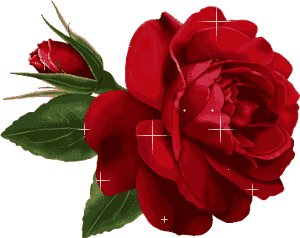